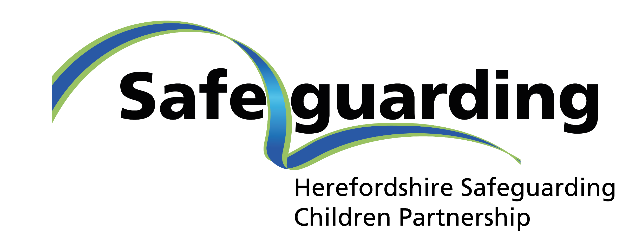 Learning from 
LCSPR “Child HN”

Heather Manning, Chair of HSCP Joint Case Review Group  and
Designated Nurse for Safeguarding, Herefordshire and Worcestershire NHS ICB and
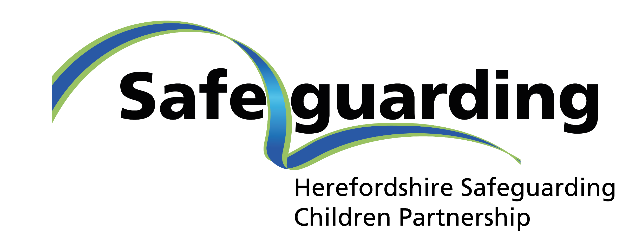 Background
Child HN is a teenager who was diagnosed with Type 1 Diabetes when he was 11 years old.
In 2022, Child HN, his mother and siblings moved from Worcestershire to Herefordshire due to domestic abuse. They were provided temporary accommodation in a refuge.
The children had a Child in Need Plan in Worcestershire, which was closed a few months after the family moved to Herefordshire. 
The children were referred to Herefordshire Children’s Services for an assessment, and were then supported through a Child in Need Plan in Herefordshire.
In Herefordshire, Mrs HN said that Child HN would be Electively Home Educated. In Worcs he had “home provision” (s19) education and had not been attending school.
In 2023, Child HN was brought to hospital with concerns of Diabetic Ketoacidosis. His condition became critical, with death a real possibility.
Child HN survived and recovered, however it was described as a “near miss” event.
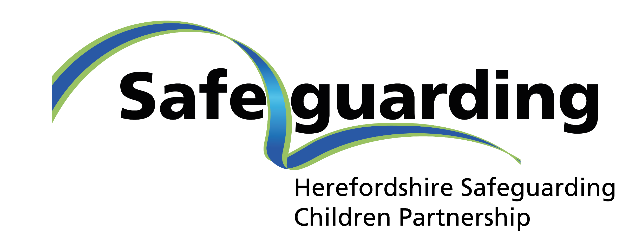 What is a Local Child Safeguarding Practice Review

This significant event met the criteria for the HSCP to commission a Local Child Safeguarding Practice Review.

Local Child Safeguarding Practice Reviews (LCSPRs):
Multi-agency learning review, completed when a child dies or is seriously harmed*, and abuse or neglect was known or suspected.

*Serious Harm is when a child has sustained a life-threatening injury, and/or likely long-term impairment to their health or development.

The purpose of Review is to: 
Establish whether there are any lessons to be learnt 
Identify what should change as a result of the learning
Try to prevent similar incidents from happening in the future
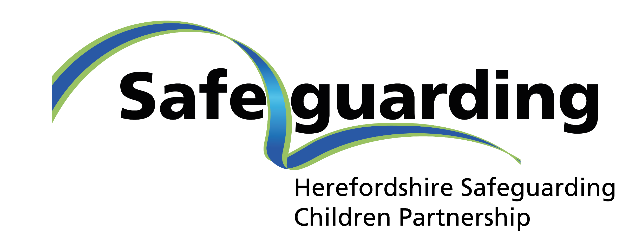 Methodology for LCSPR “Child HN”

Rapid Review – completed in 15 working days
Decision to progress to LCSPR

Independent Author – Sarah Holtom
Multi-Agency Review Panel
Agencies involved with the family in Herefordshire and Worcestershire provided information/analysis their agency’s involvement with the family.
Practitioner Learning event
Speaking with the family
Final report approved by Safeguarding Partners, and submitted to the National Panel for Child Safeguarding Practice Reviews
Report published 18 March 2024
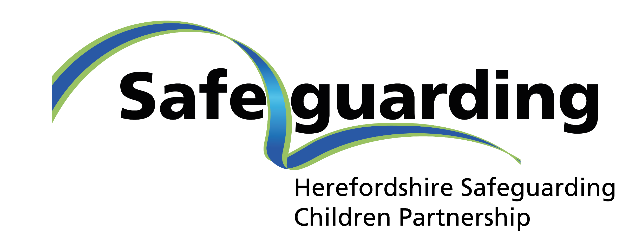 Key questions for the review

How Child HN’s world was understood.
How agencies distinguished between the complexities of unintentional errors in management of health conditions and parental medical neglect.
How information was shared between local authority areas and across agencies to keep Child HN safe and meet his needs.
How effectively support and services were put in place by agencies to ensure a timely impact on Child HN’s day to day life.
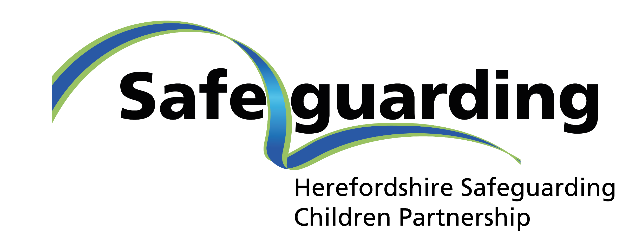 Practice Learning 1: Understanding the Child’s World


“Child HN’s world was not fully understood and his voice/lived experiences missing from most of the records seen. Child HN’s culture and identity needs were not considered, and possibly due to his large stature and physical appearance he was seen as older than his chronological years and assigned more responsibility by his family and professionals.”
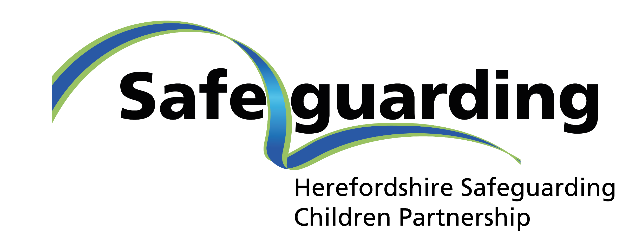 Practice Learning 1: Understanding the Child’s World


Practitioners need to actively hear what the child has to say or communicate, observe, and understand “what is life like for this child right now.”

This needs to be recorded and clearly inform the plans and support that are put in place.

Adolescent children need additional emotional support when faced with a long-term health diagnosis.

HSCP Voice of the Child Toolkit
[Speaker Notes: HSCP Voice of the Child Toolkit has an array of guidance and tools that can be used by practitioners to support them in finding creative ways to listen to children]
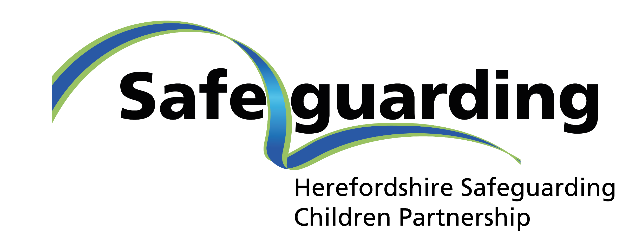 Practice Learning 2: Working Effectively with Families


“Ms HN felt she was not given the right support at the right time by some agencies when they moved to Herefordshire. …It would have been stressful for the family moving to a new area and feeling that the help was not available to them. This may have resulted in a loss of trust in certain agencies with a resultant impact on professionals’ ability to build relationships. …This resulted in the family feeling “let down” by CSC until later in the period under review.”
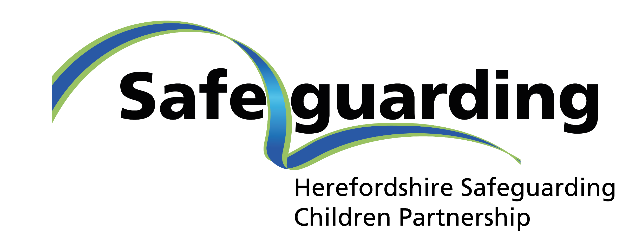 Mrs HN

“Feeling “blamed” by health and CSC professionals for either not being able to manage her child’s behaviours or not being able to safely give him insulin injections.”

“Describing how she often felt left “to my own devices” to manage her son; his non-compliance with having injections and understanding his range of neurodiversity and educational needs.”

“Feeling “petrified” her children would be removed from her care if she was seen to do anything “wrong” – she knew she was not in a psychologically safe space due to having lived in a world of being controlled and coerced and talked of feeling guilt that her children had always lived in this environment.”

“I’m damned if I do and damned if I don’t.”
[Speaker Notes: Direct feedback from Mrs HN to the independent author of the review.]
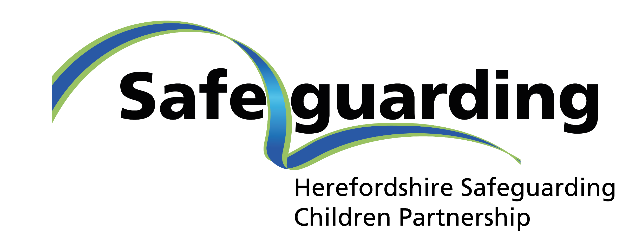 The Skilled Helper…. 

•	Show they care by using kind words and gestures to a family, for example making drinks and sitting to play games.
•	Listen without judgement.
•	Are honest about what their concerns are, also reminding the family of what things they need to build upon and what the family strengths are, to ensure progress.
•	Show a good knowledge of specialist conditions and if they don’t know something are honest about this and “do their homework,” involving the child and family so they learn together.
•	“Pull it all together” by working closely with the family and a range of multi-agency professionals.
•	Advocate on a family’s behalf, when the family feel unable to
•	Do what they say they will, and if they can’t they tell you why.
[Speaker Notes: Mrs HN described a good experience of being supported by a social worker and family support worker as a Practitioner that:]
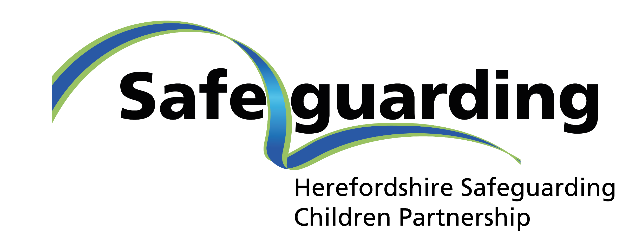 Practice Learning 3: Multi-Agency Cross-Border Information Sharing

“There was an inadequate handover of services and support from Worcestershire to Herefordshire partner agencies, which included Children’s Social Care, Health Services (GP & Hospital) and Education. This resulted in a full picture not being understood by Herefordshire at the start of the period under review.”
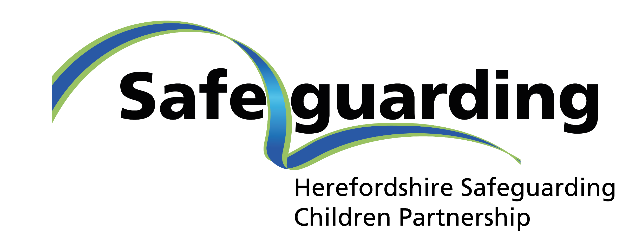 Practice Learning 3: Multi-Agency Cross-Border Information Sharing

Lack of multi-agency coordination and information sharing between local areas resulted in key information either simply not being transferred or being shared single agency to single agency. 

This clearly impacted on understanding levels of need and any possible risks being understood early on.
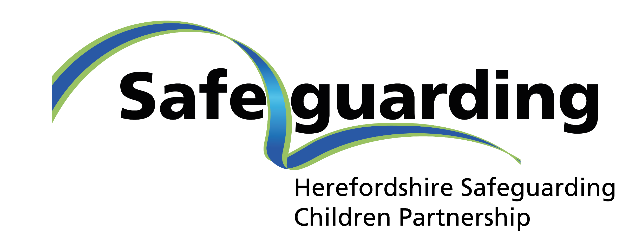 Practice Learning 4: Ensuring Timely Intervention and Partnership Working to Effect Change for Children


“Multi-agency Interventions and services to Child HN were far too slow and fragmented. This lack of joined up communication and coordination resulted in delay where no holistic picture of HN’s range of needs were fully understood by any individual agencies and when working together.”
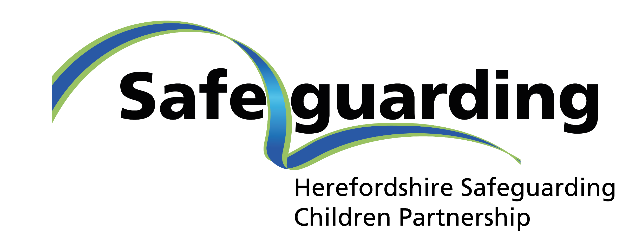 Practice Learning 4: Ensuring Timely Intervention and Partnership Working to Effect Change for Children

Child in Need Plans should incorporate medical treatment plans for children with serious health issues, and need to ensure SMART actions that are reviewed to evidence positive outcomes for children.

Medical teams should consider how to build connection and help understand young people who struggle with a diagnosis.

Mental health services should continue to offer bespoke interventions, based on the needs of the child, in their own spaces and places.

Escalation procedures must be used to raise matters when there is delay in progressing solutions for families.
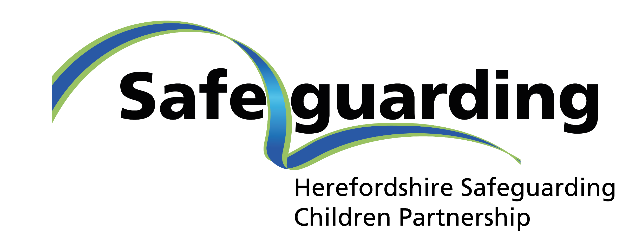 Practice Learning 5: Recognising Medical Neglect when working with adolescents with chronic conditions

“There was little consideration by professionals around understanding what constitutes significant harm thresholds for medical neglect where a child has a chronic medical condition and concerns about the management of this. …There was a need for professionals to adopt a more enquiring stance when working with the family to understand the inconsistency seen regarding parental management of medication.”
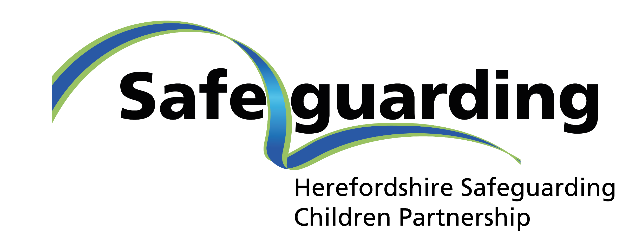 Practice Learning 5: Recognising Medical Neglect when working with adolescents with chronic conditions

Children with a life-threatening condition require a robust health and children’s social care response to understand the complex area of unintentional errors with condition management versus medical neglect. 
Any missed appointments with concerns regarding “poor compliance” with medication must be taken seriously and chronologies used to see patterns.
A neglect tool should be used, as this will provide a consistent approach – HSCP Child Neglect Tools and Resources
[Speaker Notes: HSCP Child Neglect Toolkit was published in October last year. It includes a Child Neglect Screening tool and resources to understand what a child’s daily life is like in context where a child’s life might be chaotic due to neglect.

For practitioners that do more direct work with families, training on using the Graded Care Profile 2 tool is available, which helps families to understand what areas they need to work on, and put appropriate support in place.]
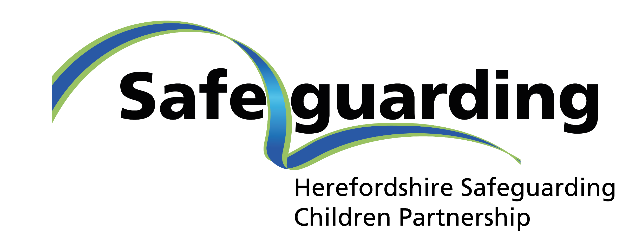 Practice Learning 6: Supporting vulnerable children who are Electively Home Educated


The review raised concerns that, as Child HN was not attending a school, he did not benefit from the added safety of being seen in an education setting on a regular basis.

Understand the nature of a child’s poor school attendance and reluctance in order to effectively address it. 

School refusal by a child can be the consequence of a child or adolescent having physical, psychological, and emotional distress. 

A multi-agency approach to working with the child and family helps professionals to better understand the child and family situation and can ensure children are kept safe by being in an education provision.
[Speaker Notes: This was a learning point that was identified within the Rapid Review, and while it does not appear in the child safeguarding practice review as a learning point in itself, it was an important area of learning that Herefordshire education teams have also been working to strengthen.

Child HN was on s19 home provision in Worcestershire. When he moved to Herefordshire, there was some delay in Herefordshire Education teams being notified that he was “missing in education.” His mother then advised he would be Electively Home Educated.]
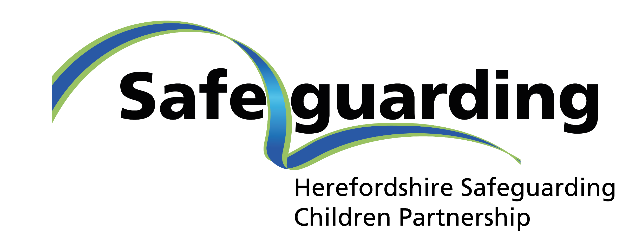 Summary – Key Messages

Voice of the Child - Practitioners must find creative ways to listen to child and ensure their views and recorded and inform the plans for them.

Skilled Helper - Practitioners should consider the description of a “Skilled Helper” provided by Mrs HN in their approach to working with families.

Cross-Border Transfers - When a family moves across local authority boundaries, agencies must follow cross-border transfer protocols, ensuring a swift and full transfer of information. Consider multi-agency transfer meetings in complex situations.

Medical Neglect - The difference between “unintentional errors” and parental medical neglect should be considered and addressed.

EHE - Vulnerabilities of children who are Electively Home Educated should be understood, and if appropriate a multi-agency approach taken to ensure children are kept safe by being in an education provision.
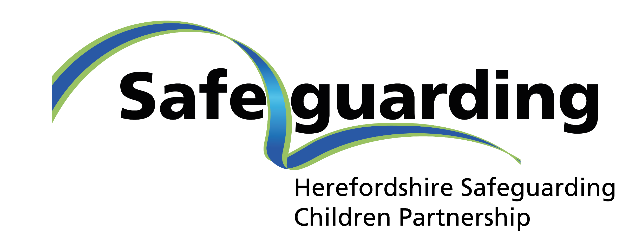 What’s next…. 

Embedding Learning into Practice
Working with adolescents with chronic conditions
Review HSCP Child Neglect Tools – medical neglect guidance
Practice Learning Briefings on Voice of the Child
Strengthening the quality of Child in Need Plans
Identify solutions to ensure children with Type 1 or 2 diabetes are able to see a mental health professional.
Cross-Border Protocols to be strengthened and followed
EHE procedures reviewed – increased rigour and tracking, and more contact with EHE families
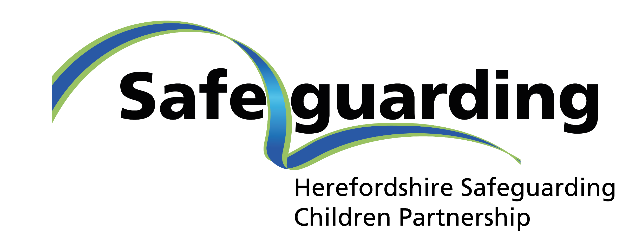 Reflection….

What parts of this learning are particularly relevant for you?

Does any of this learning surprise you?

How can you contribute to the ongoing dissemination of the learning from this review?
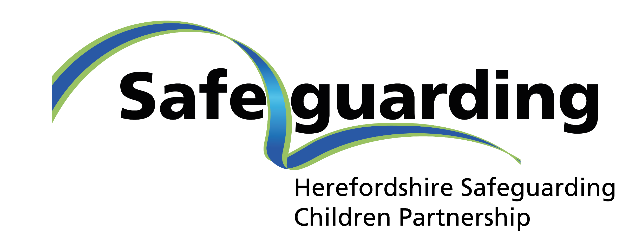 Resources and Links

Final-Report-LCSPR-Child-HN_Herefordshire-January-2024.pdf (herefordshiresafeguardingboards.org.uk)

RRLearningBriefing_DiabetesManagementandCrossBorderIssues_May2023.docx (live.com)

Diabetes UK - Know diabetes. Fight diabetes. | Diabetes UK

HSCP Voice of the Child Participation Toolkit

West Midlands Protocol – Protecting Children who Move Across Local Authority Borders

Escalation policy: Resolution of professional disagreements (procedures.org.uk)

Disguised compliance, coercive control and families who are hostile or resistant to change | West Midlands Safeguarding Children Group